Religion in the Colonies
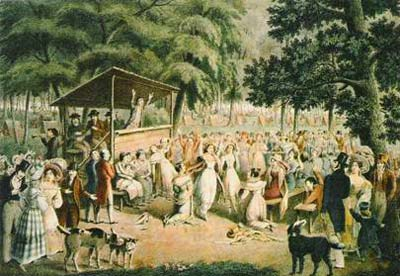 George Whitefield
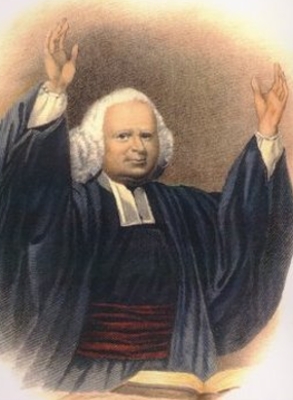 Great Awakening – religious revival that helped foster a sense of independence from Great Britain
Reading
Important means of sharing news and entertainment
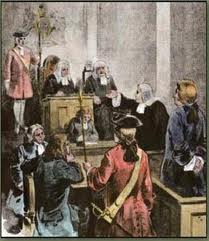 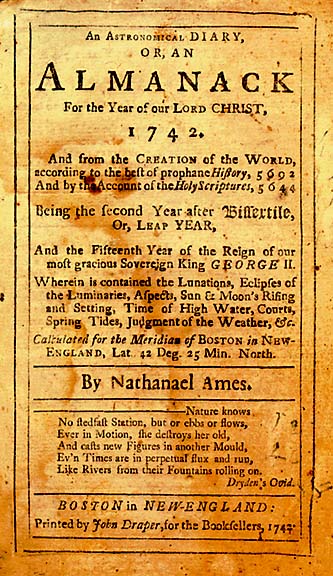 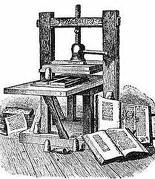 Trial of John Peter Zenger assured 
“Freedom of the Press”